Energieflussdiagrammefür die 8. Jahrgangsstufe
Solarzelle
Sonne
Ventilator
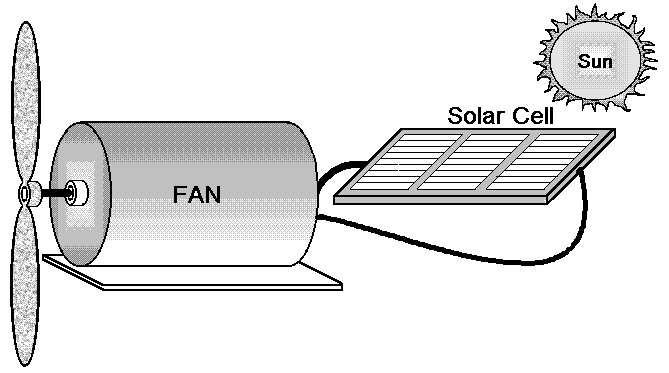 Benzinmotor
50%
Benzinmotor
50%
Öl-Heizung
Elektro-
Heizung
10%
Lampe
90%
Mikrophon
Generator
Radio
Lautsprecher
Turbine
95%
Elektromotor
5%
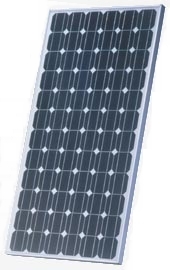 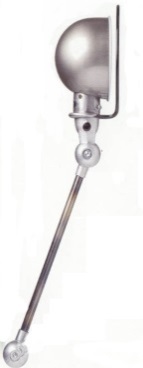 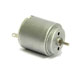 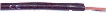 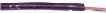 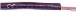 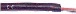 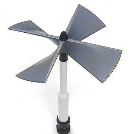 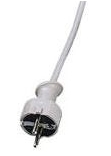 Elektro-
motor
Solarzelle
Lampe
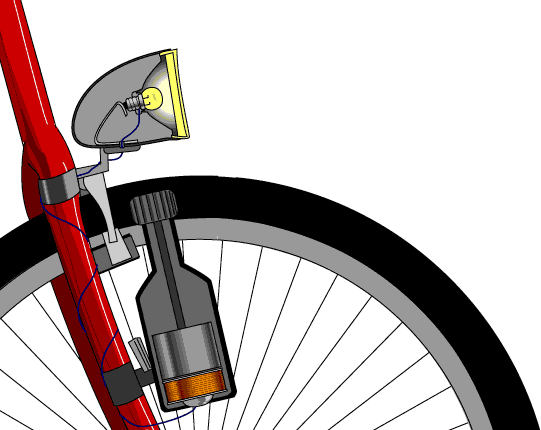 Lampe
Dynamo
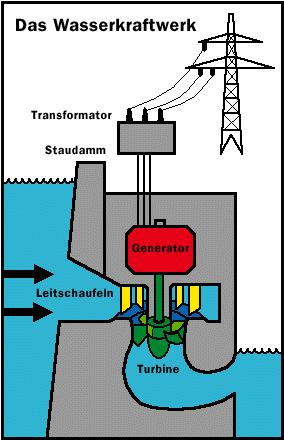 Turbine
Generator
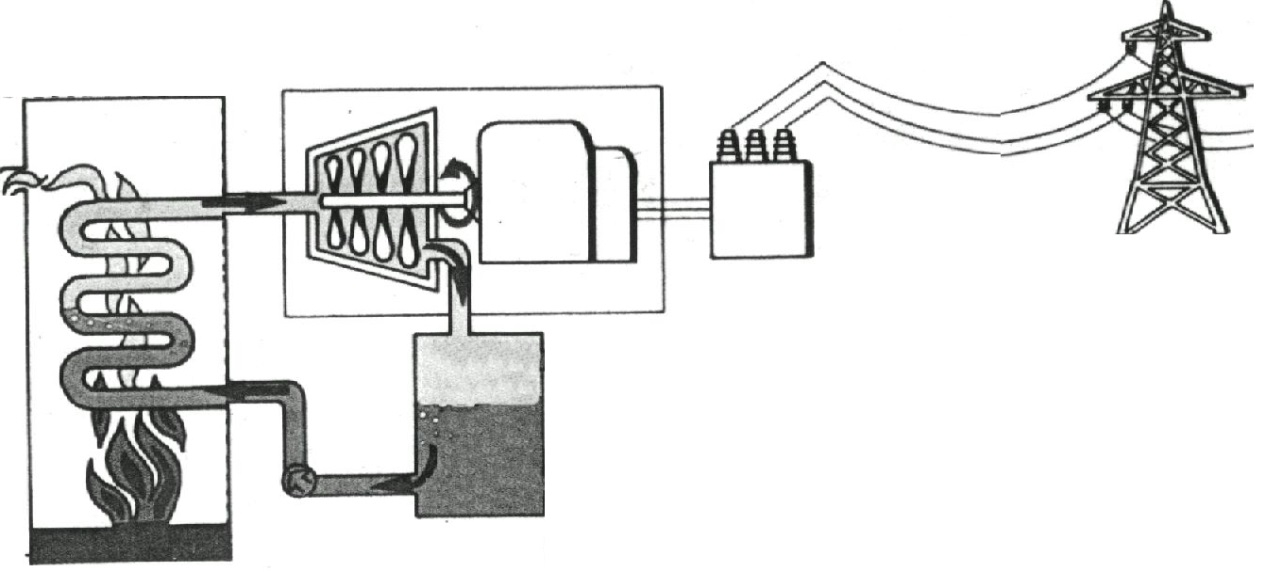 Turbine
Heiz-
kessel
Generator
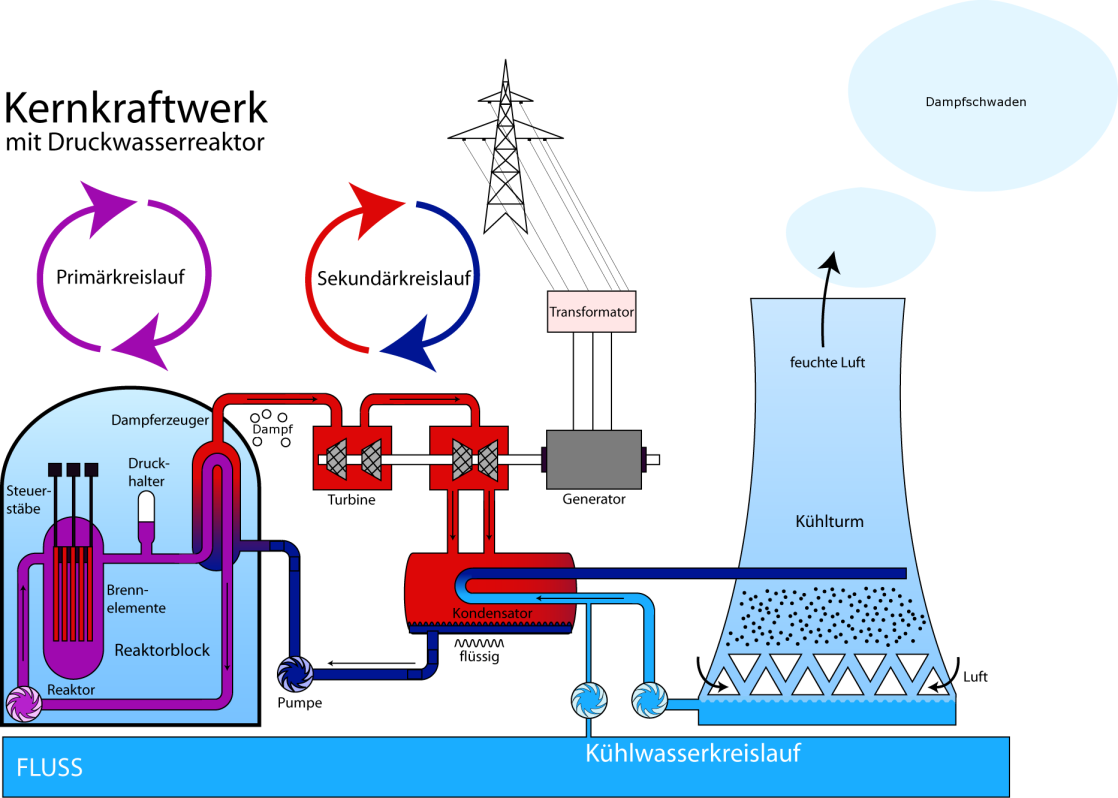 Reaktor
Dampf-erzeuger
Turbine
Generator
Batterie treibt Motor an, der ein Gewicht hoch hebt. 85% dienen zum Hochheben, 5% verursachen Lärm, der Rest erwärmt die die Umgebung.
85%
Batterie
Motor
5%
10%
Peter spricht über das Handy mit seinem Freund Paul.
Pauls Handy
Peters Handy
Ende